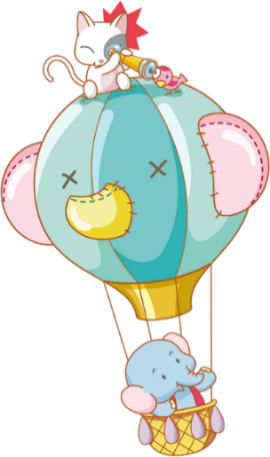 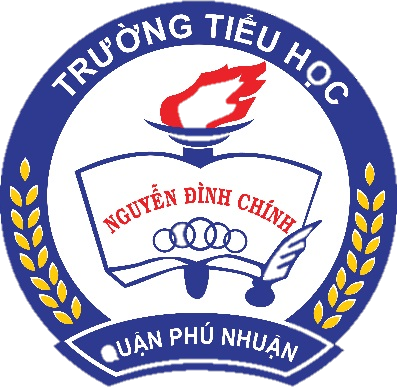 ỦY BAN NHÂN DÂN QUẬN PHÚ NHUẬNTRƯỜNG TIỂU HỌC NGUYỄN ĐÌNH CHÍNH
TIẾNG VIỆT LỚP 1
CHỦ ĐỀ 22: MƯA VÀ NẮNG
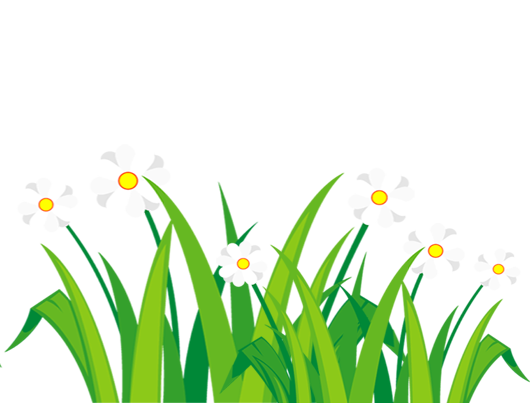 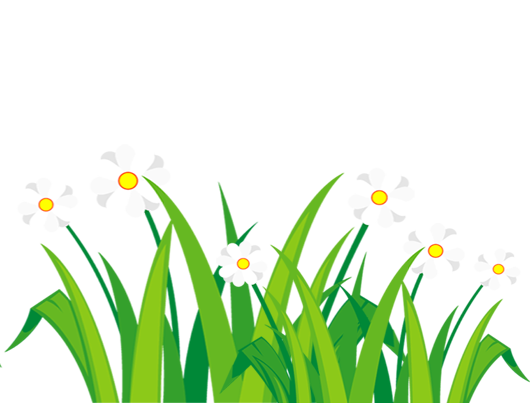 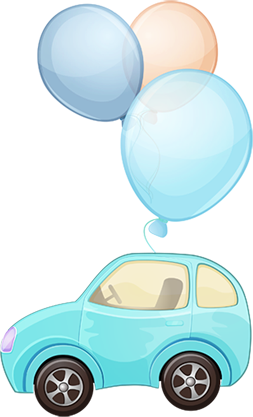 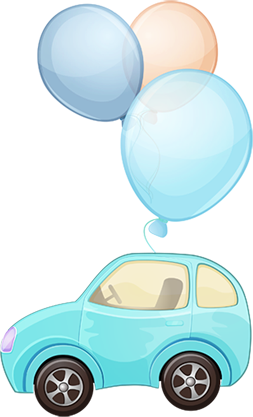 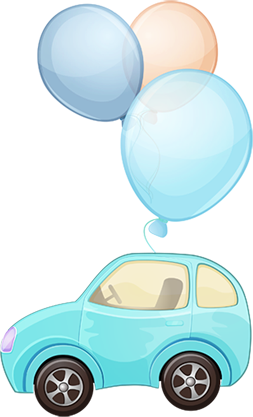 KHỞI ĐỘNG
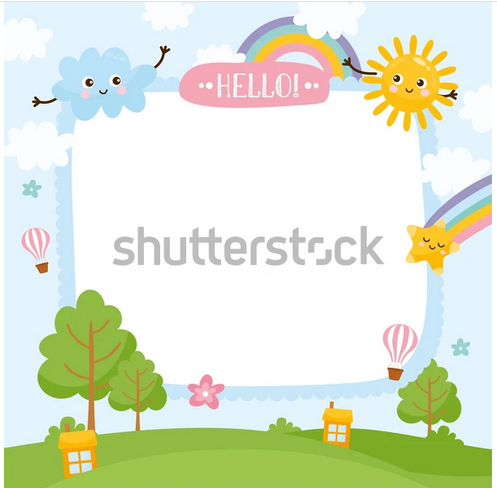 Bài 1:Mưa
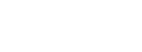 ( Tiết 1+2 )
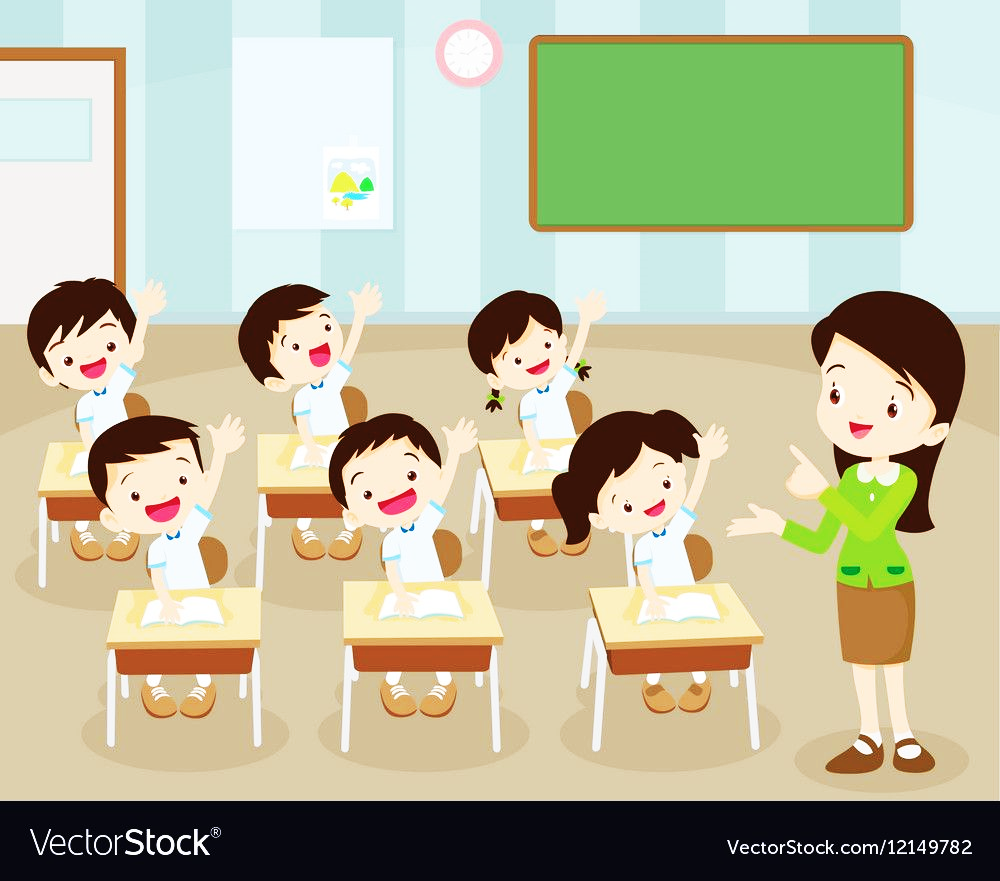 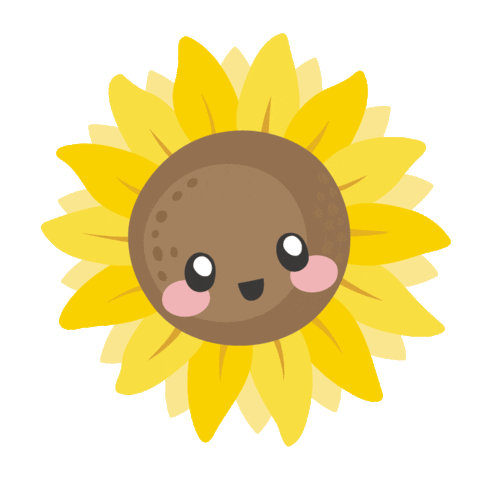 Khám phá
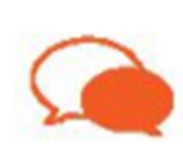 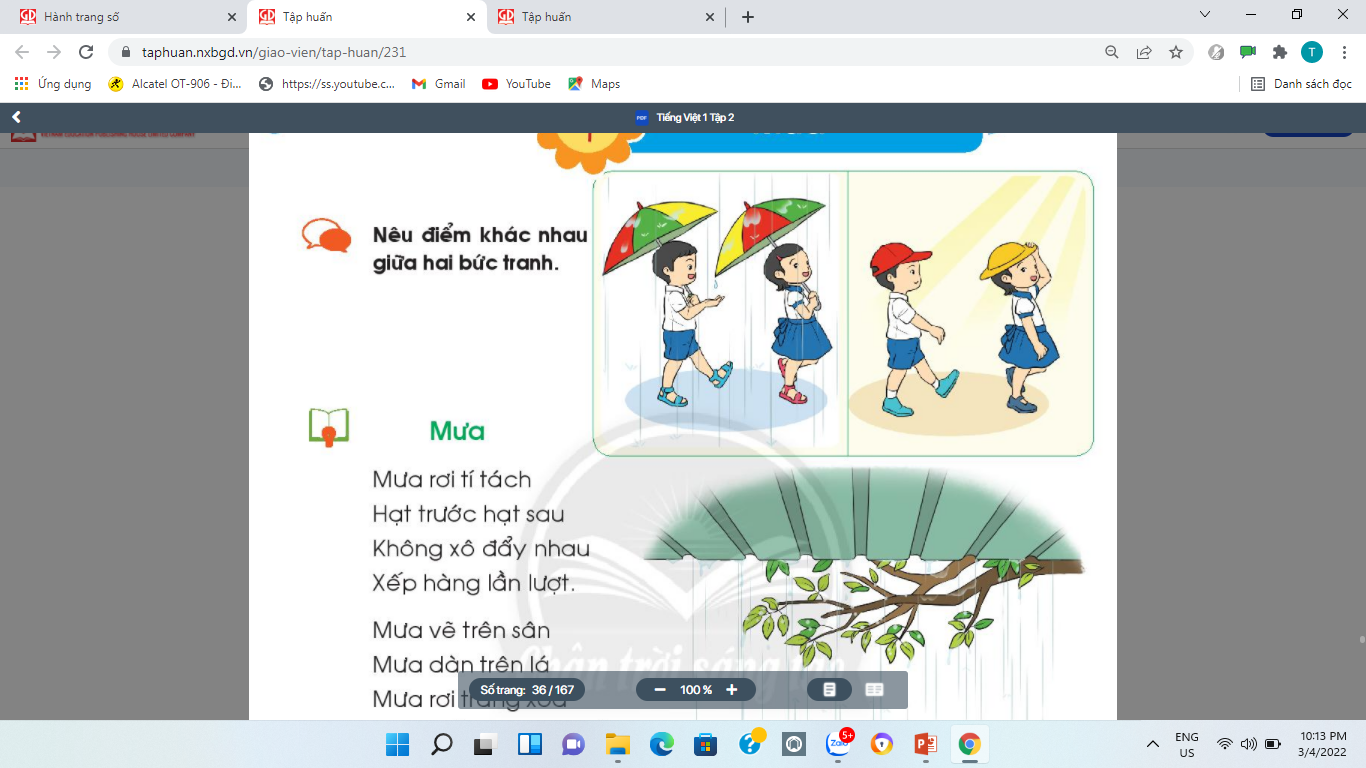 Nêu điểm khác nhau giữa 
hai bức tranh.
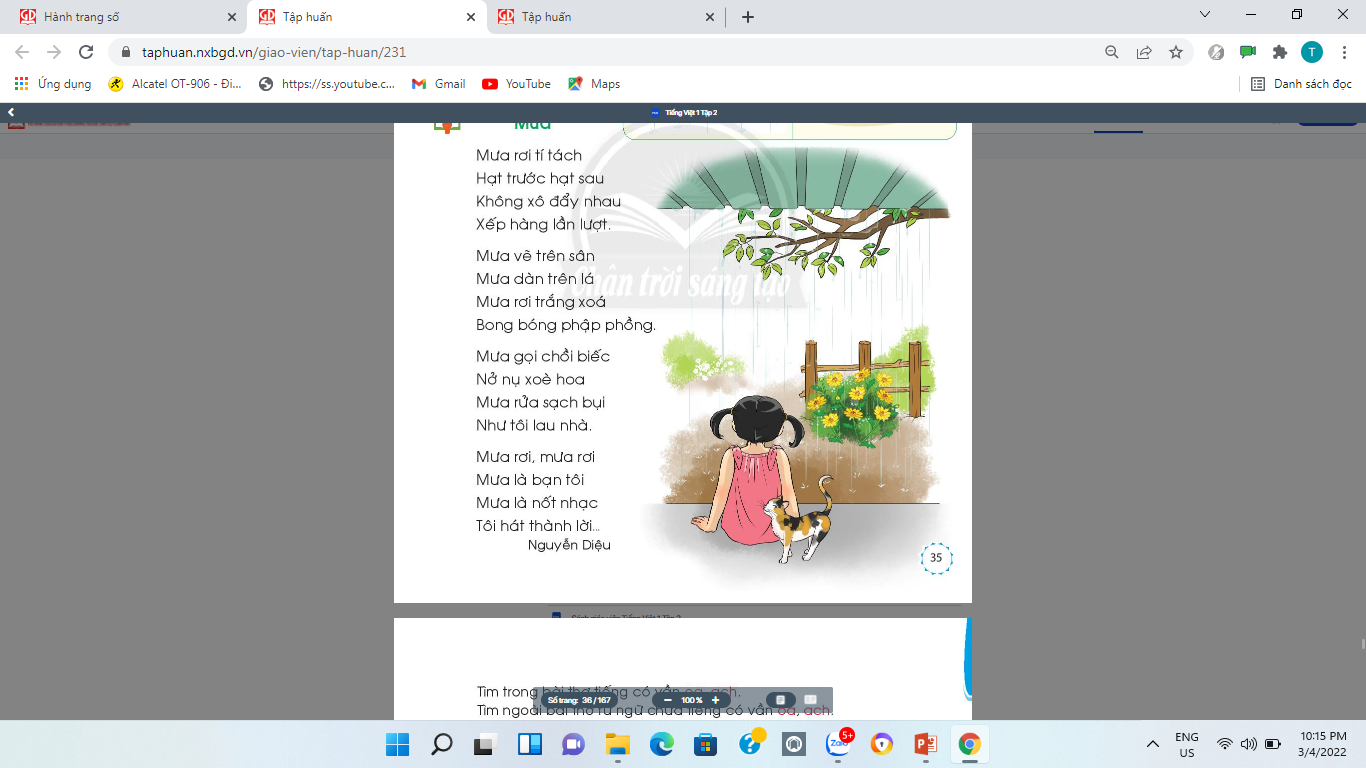 Mưa
SGK/44
Mưa rơi tí tách
Hạt trước hạt sau
Không xô đẩy nhau
Xếp hàng lần lượt.

Mưa vẽ trên sân
Mưa dàn trên lá
Mưa rơi trắng xóa
Bong bóng phập phồng.

Mưa gọi chồi biếc
Nở nụ xòe hoa
Mưa rửa sạch bụi
Như tôi lau nhà.

Mưa rơi, mưa rơi
Mưa là bạn tôi
Mưa là nốt nhạc
Tôi hát thành lời…
	Nguyễn  Diệu
LUYỆN ĐỌC
Mưa
SGK/44
Mưa rơi tí tách
Hạt trước hạt sau
Không xô đẩy nhau
Xếp hàng lần lượt.

Mưa vẽ trên sân
Mưa dàn trên lá
Mưa rơi trắng xóa
Bong bóng phập phồng.

Mưa gọi chồi biếc
Nở nụ xòe hoa
Mưa rửa sạch bụi
Như tôi lau nhà.

Mưa rơi, mưa rơi
Mưa là bạn tôi
Mưa là nốt nhạc
Tôi hát thành lời…
	Nguyễn  Diệu
LUYỆN ĐỌC
trắng xóa
lần lượt
xô đẩy
Luyện đọc từ khó
nốt nhạc
xòe hoa
Phập phồng
Mưa
SGK/44
Mưa rơi tí tách
Hạt trước hạt sau
Không xô đẩy nhau
Xếp hàng lần lượt.

Mưa vẽ trên sân
Mưa dàn trên lá
Mưa rơi trắng xóa
Bong bóng phập phồng.

Mưa gọi chồi biếc
Nở nụ xòe hoa
Mưa rửa sạch bụi
Như tôi lau nhà.

Mưa rơi, mưa rơi
Mưa là bạn tôi
Mưa là nốt nhạc
Tôi hát thành lời…
	Nguyễn  Diệu
ĐỌC NỐI TIẾP
Mưa
SGK/44
Mưa rơi tí tách
Hạt trước hạt sau
Không xô đẩy nhau
Xếp hàng lần lượt.

Mưa vẽ trên sân
Mưa dàn trên lá
Mưa rơi trắng xóa
Bong bóng phập phồng.

Mưa gọi chồi biếc
Nở nụ xòe hoa
Mưa rửa sạch bụi
Như tôi lau nhà.

Mưa rơi, mưa rơi
Mưa là bạn tôi
Mưa là nốt nhạc
Tôi hát thành lời…
	Nguyễn  Diệu
1
ĐỌC NỐI TIẾP
2
3
4
5
6
7
8
9
10
11
12
13
14
15
16
SGK/44
Mưa
ĐỌC NỐI TIẾP
Mưa rơi tí tách
Hạt trước hạt sau
Không xô đẩy nhau
Xếp hàng lần lượt.

Mưa vẽ trên sân
Mưa dàn trên lá
Mưa rơi trắng xóa
Bong bóng phập phồng.

Mưa gọi chồi biếc
Nở nụ xòe hoa
Mưa rửa sạch bụi
Như tôi lau nhà.

Mưa rơi, mưa rơi
Mưa là bạn tôi
Mưa là nốt nhạc
Tôi hát thành lời…
	Nguyễn  Diệu
1
Khổ 1
2
3
4
5
Khổ 2
6
7
8
Khổ 3
9
10
11
12
13
Khổ 4
14
15
16
Mưa
SGK/44
Mưa rơi tí tách/
Hạt trước hạt sau/
Không xô đẩy nhau/
Xếp hàng lần lượt.//

Mưa vẽ trên sân/
Mưa dàn trên lá/
Mưa rơi trắng xóa/
Bong bóng phập phồng.//

Mưa gọi chồi biếc/
Nở nụ xòe hoa/
Mưa rửa sạch bụi/
Như tôi lau nhà.//

Mưa rơi, mưa rơi/
Mưa là bạn tôi/
Mưa là nốt nhạc/
Tôi hát thành lời…//
	Nguyễn  Diệu
ĐỌC DIỄN CẢM
Mưa
Mưa rơi tí tách
Hạt trước hạt sau
Không xô đẩy nhau
Xếp hàng lần lượt.

Mưa vẽ trên sân
Mưa dàn trên lá
Mưa rơi trắng xóa
Bong bóng phập phồng.

Mưa gọi chồi biếc
Nở nụ xòe hoa
Mưa rửa sạch bụi
Như tôi lau nhà.

Mưa rơi, mưa rơi
Mưa là bạn tôi
Mưa là nốt nhạc
Tôi hát thành lời…
	Nguyễn  Diệu
tìm trong bài thơ tiếng có vần oa, ach.
NGHỈ GIỮA TIẾT: TÌM BẠN THÂN
Tìm ngoài bài thơ từ ngữ chứa tiếng có vần oa, ach.
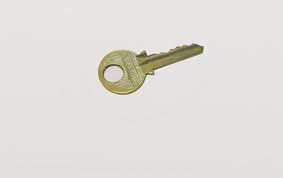 Tìm ngoài bài thơ từ ngữ chứa tiếng có vần oa.
chìa khóa
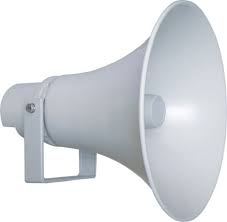 cái loa
đọc sách
kênh rạch
Tìm ngoài bài thơ từ ngữ chứa tiếng có vần ach.
khách mời
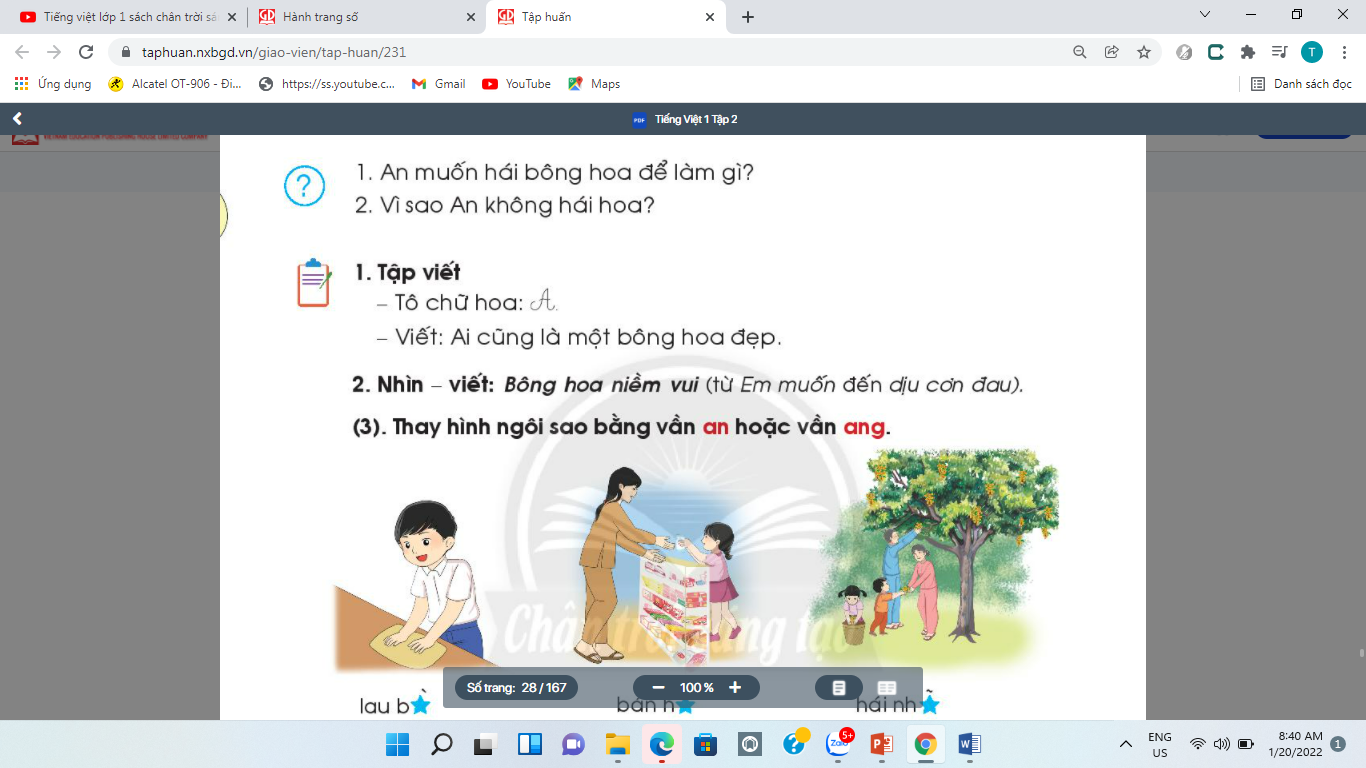 1. Bài thơ tả cảnh gì?
2. đọc các câu thơ trong bài ứng với nội dung từng bức tranh?
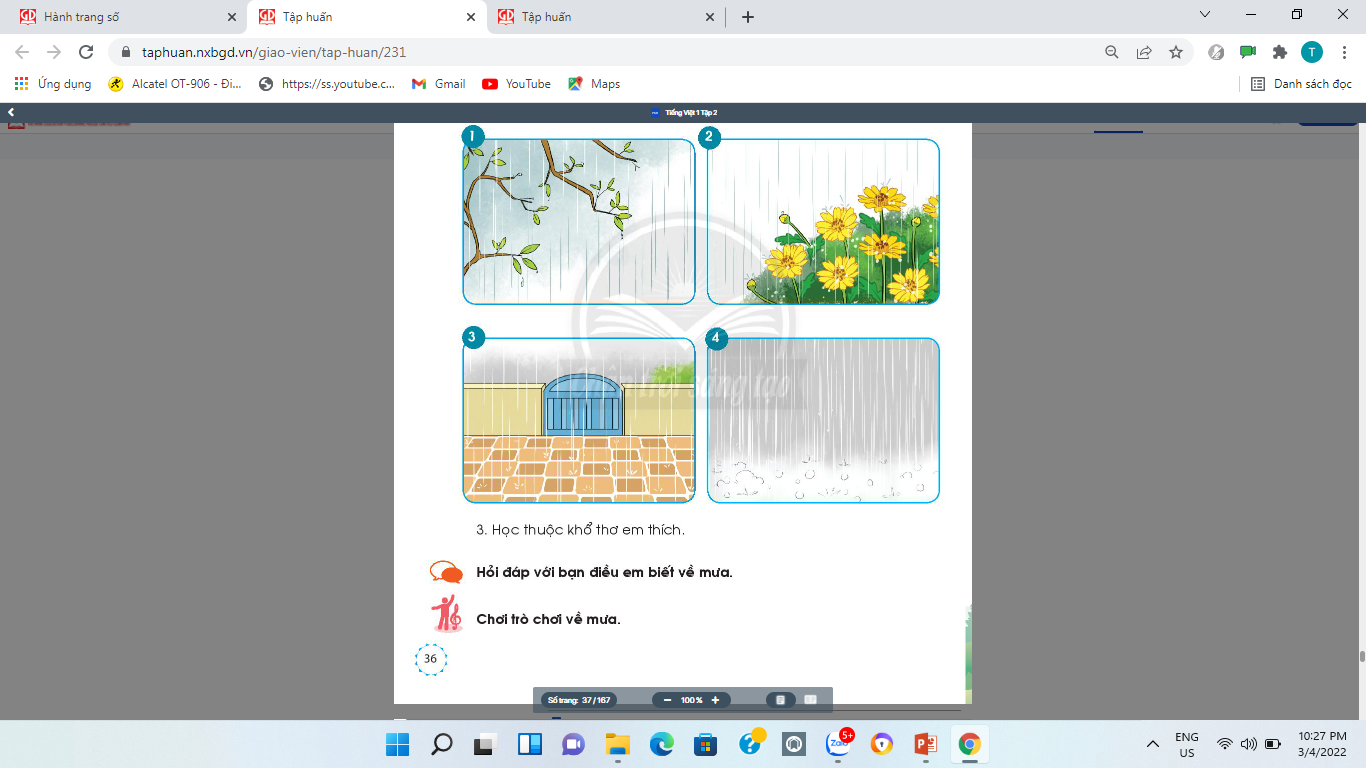 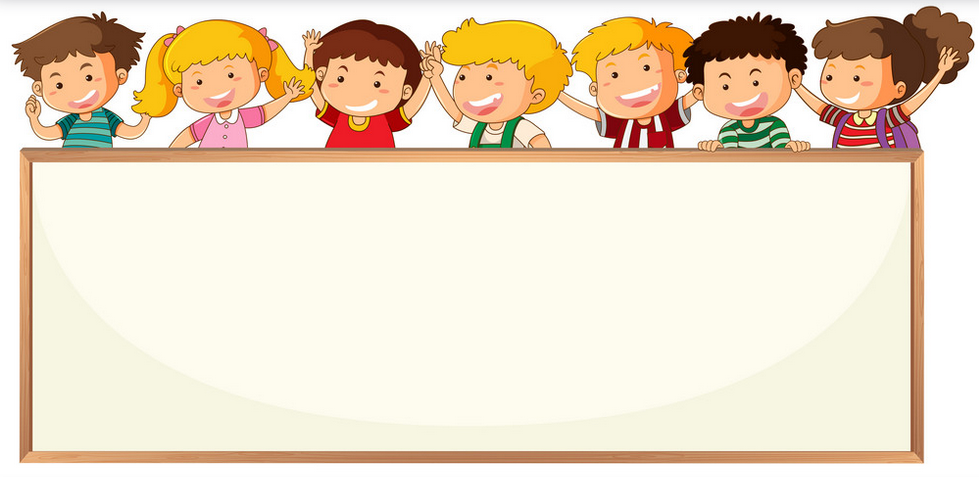 DẶN DÒ
Rèn đọc: Mưa
Chuẩn bị: Mặt trời và hạt đậu trang 37 STV